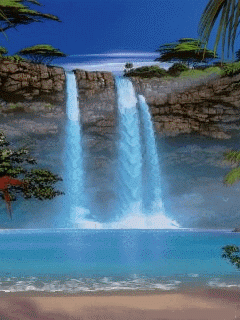 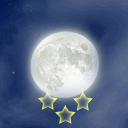 Bài 27 LỰC ĐIỆN TỪ
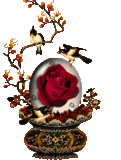 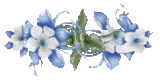 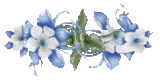 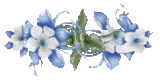 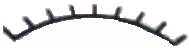 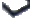 Dòng điện tác dụng lực từ lên kim nam châm, vậy ngược lại nam châm có tác dụng lực từ lên dòng điện hay không?
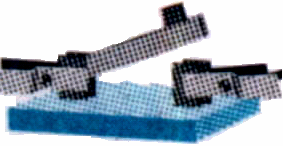 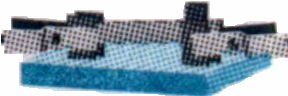 A
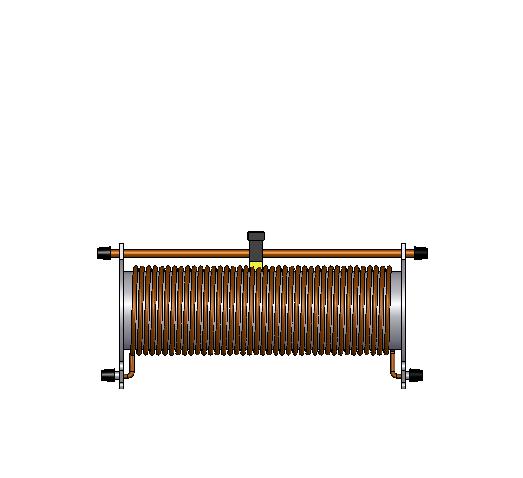 A
A
B
B
+      -
K
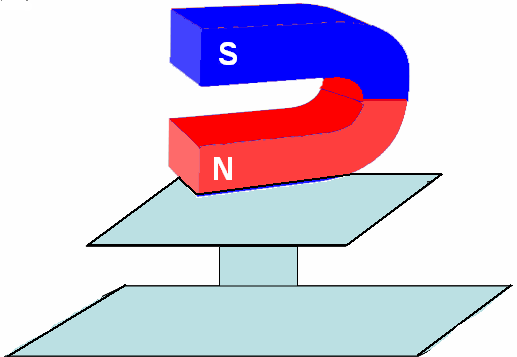 +
-
3
2
1
4
0
A
Bài 27. LỰC ĐIỆN TỪ
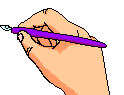 I. Tác dụng của từ trường lên dây dẫn có dòng điện
1. Thí nghieäm (H27.1- sgk/73) Đóng công tắc K: dây dẫn AB lệch khỏi vị trí ban đầu.
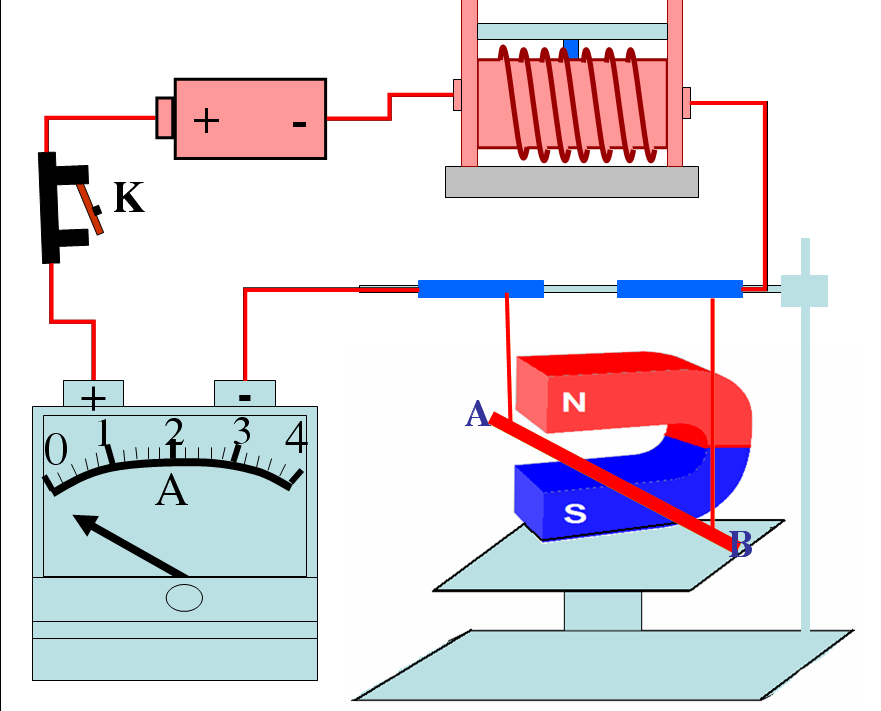 C1: Hieän töôïng ñoù chöùng toû ñieàu gì?
-> Chöùng toû, ñoaïn daây daãn AB chòu taùc duïng cuûa moät löïc naøo ñoù.
? Ñoùng công taéc K. Quan saùt xem hieän töôïng gì xaåy ra vôùi ñoaïn daây daãn AB
? Qua thí nghieäm treân, ta ruùt ra ñöôïc keát luaän gì
Bài 27. LỰC ĐIỆN TỪ
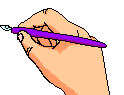 I. Tác dụng của từ trường lên dây dẫn có dòng điện
+Töø tröôøng taùc duïng löïc leân ñoaïn daây daãn AB coù doøng ñieän chaïy qua ñaët trong töø tröôøng. Lực đó gọi là lực điện từ.
Trả lời câu hỏi nêu ra ở đầu bài:
 ? Dòng điện tác dụng lực từ lên kim nam châm, vậy ngược lại nam châm có tác dụng lực từ lên dòng điện hay không.
- Dòng điện tác dụng lực từ lên kim nam châm (thí nghiệm Ơ- xtét: H22.1-sgk/61).
 Ngược lại nam châm cũng tác dụng lực từ lên dây dẫn có dòng điện đặt trong từ trường của nó (thí nghiệm: H27.1- sgk/73) ->Lực đó gọi là lực điện từ.
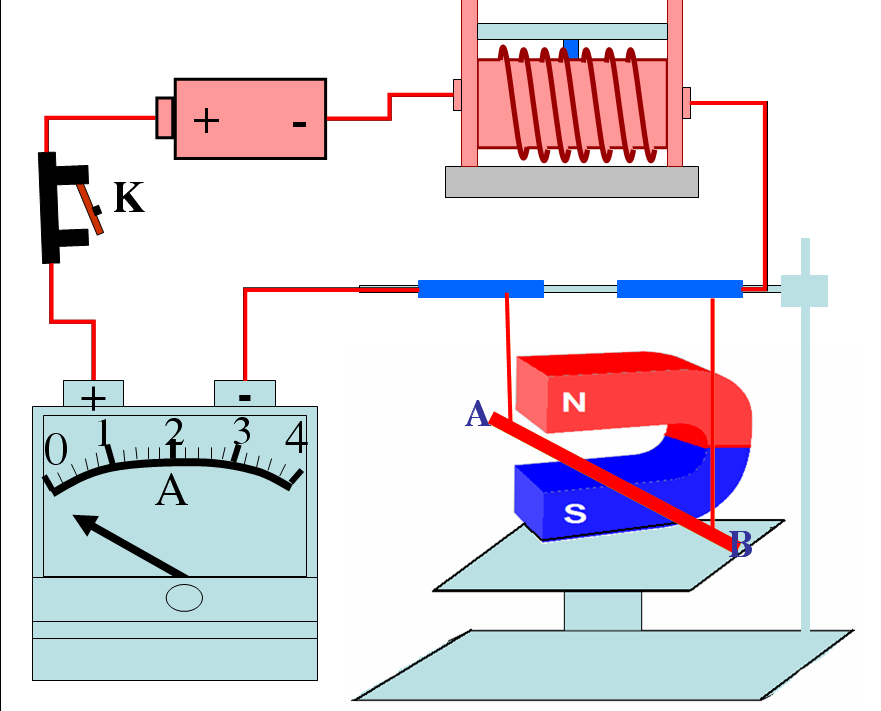 A
A
B
B
+      -
K
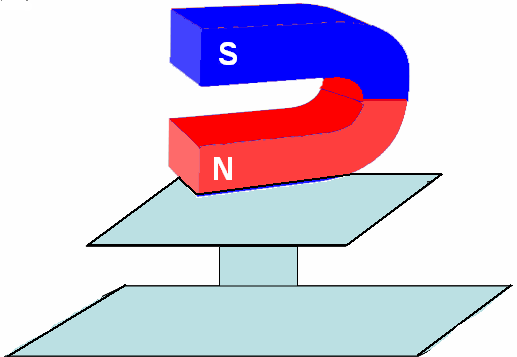 +
-
3
2
1
4
0
A
A
A
B
B
+      -
K
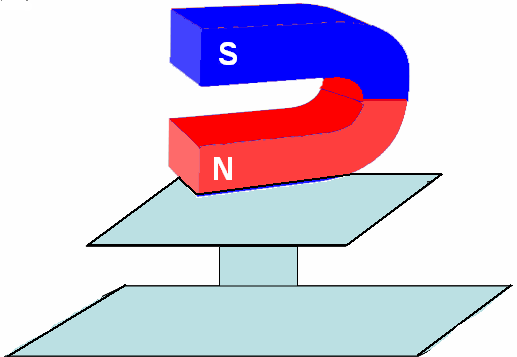 -
+
3
2
1
4
0
A
Bài 27. LỰC ĐIỆN TỪ
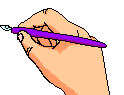 I. Tác dụng của từ trường lên dây dẫn có dòng điện
+Töø tröôøng taùc duïng löïc leân ñoaïn daây daãn AB coù doøng ñieän chaïy qua ñaët trong töø tröôøng. Lực đó gọi là lực điện từ.
II. Chiều của lực điện từ. Quy tắc bàn tay trái.
1.Chieàu cuûa löïc ñieän töø phuï thuoäc vaøo yeáu toá naøo?
A
A
B
B
+      -
K
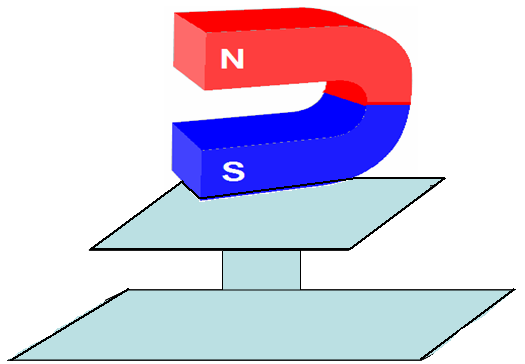 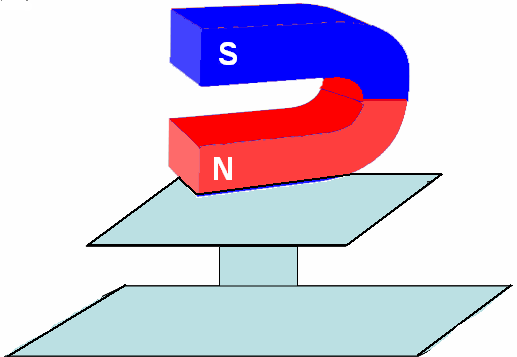 -
+
3
2
1
4
0
A
A
A
B
B
+      -
K
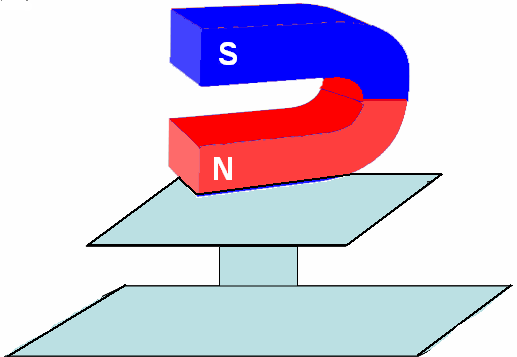 +
-
3
2
1
4
0
A
1. Chieàu cuûa löïc ñieän töø phuï thuoäc vaøo những yeáu toá naøo?
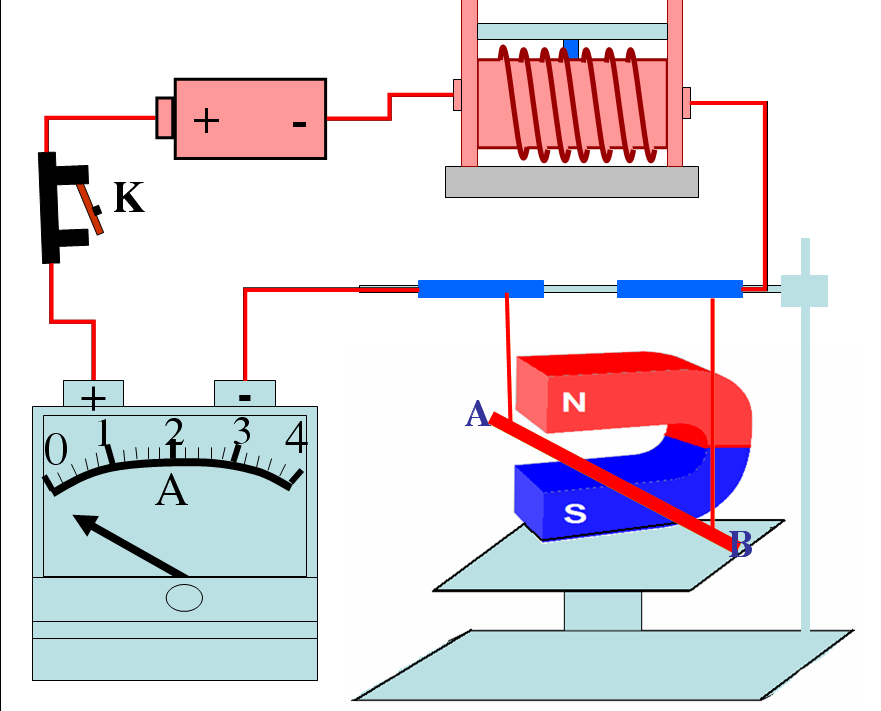 a. Thí nghieäm:
b. Kết luận:
Chiều của lực từ taùc duïng leân daây daãn AB phuï thuoäc vaøo chieàu doøng ñieän chaïy trong daây daãn vaø chieàu cuûa ñöôøng söùc töø.
Qua 2 thí nghieäm treân, ta ruùt ra ñöôïc keát luaän gì ?
Bài 27. LỰC ĐIỆN TỪ
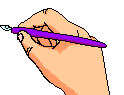 I. Tác dụng của từ trường lên dây dẫn có dòng điện
+Töø tröôøng taùc duïng löïc leân ñoaïn daây daãn AB coù doøng ñieän chaïy qua ñaët trong töø tröôøng. Lực đó gọi là lực điện từ.
II. Chiều của lực điện từ. Quy tắc bàn tay trái.
1.Chieàu cuûa löïc ñieän töø phuï thuoäc vaøo yeáu toá naøo?
+Chiều của lực từ taùc duïng leân daây daãn AB phuï thuoäc vaøo chieàu doøng ñieän chaïy trong daây daãn vaø chieàu cuûa ñöôøng söùc töø.
2. Quy taéc baøn tay traùi:
2. Quy taéc baøn tay traùi:
Quy tắc bàn tay trái
Đặt bàn tay trái sao cho các đường sức từ hướng vào lòng bàn tay, chiều từ cổ tay đến ngón tay giữa hướng theo chiều dòng điện thì ngón tay cái choãi ra 900 chỉ chiều lực điện từ.
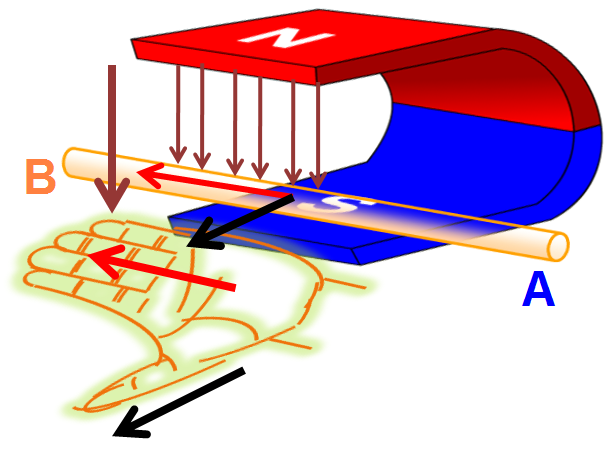 Bài 27. LỰC ĐIỆN TỪ
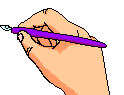 I. Tác dụng của từ trường lên dây dẫn có dòng điện
+Töø tröôøng taùc duïng löïc leân ñoaïn daây daãn AB coù doøng ñieän chaïy qua ñaët trong töø tröôøng. Lực đó gọi là lực điện từ.
II. Chiều của lực điện từ. Quy tắc bàn tay trái.
1.Chieàu cuûa löïc ñieän töø phuï thuoäc vaøo yeáu toá naøo?
+Chiều của lực từ taùc duïng leân daây daãn AB phuï thuoäc vaøo chieàu doøng ñieän chaïy trong daây daãn vaø chieàu cuûa ñöôøng söùc töø.
2. Quy taéc baøn tay traùi:
+Đặt bàn tay trái sao cho các đường sức từ hướng vào lòng bàn tay, chiều từ cổ tay đến ngón tay giữa hướng theo chiều dòng điện thì ngón tay cái choãi ra 900 chỉ chiều lực điện từ.
A
A
B
B
+      -
K
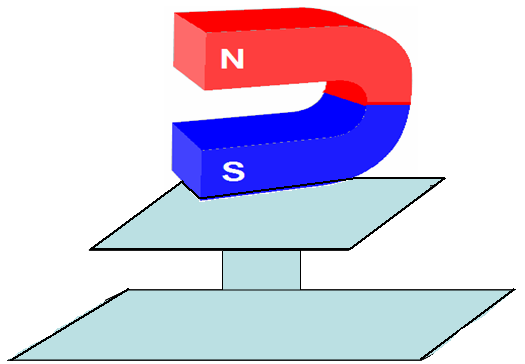 -
+
3
2
1
4
0
A
Bài 27. LỰC ĐIỆN TỪ
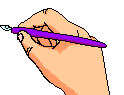 I. Tác dụng của từ trường lên dây dẫn có dòng điện
+Töø tröôøng taùc duïng löïc leân ñoaïn daây daãn AB coù doøng ñieän chaïy qua ñaët trong töø tröôøng. Lực đó gọi là lực điện từ.
II. Chiều của lực điện từ. Quy tắc bàn tay trái.
1.Chieàu cuûa löïc ñieän töø phuï thuoäc vaøo yeáu toá naøo?
+Chiều của lực từ taùc duïng leân daây daãn AB phuï thuoäc vaøo chieàu doøng ñieän chaïy trong daây daãn vaø chieàu cuûa ñöôøng söùc töø.
2. Quy taéc baøn tay traùi:
+Đặt bàn tay trái sao cho các đường sức từ hướng vào lòng bàn tay, chiều từ cổ tay đến ngón tay giữa hướng theo chiều dòng điện thì ngón tay cái choãi ra 900 chỉ chiều lực điện từ.
:Chỉ chiều đi từ phía trước ra phía sau trang giấy

:Chỉ chiều đi từ phía sau ra phía trước trang giấy
III. Vận dụng:
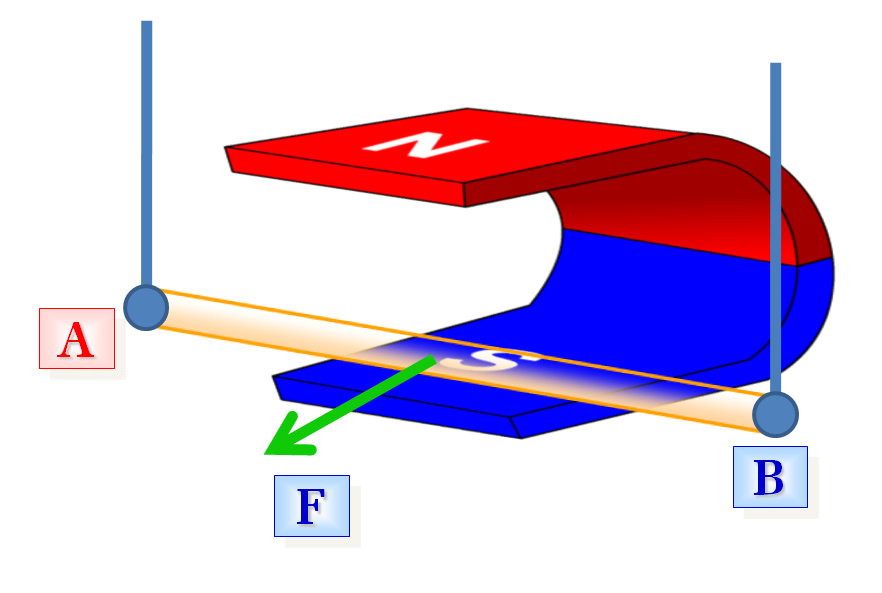 III. Vận dụng:
C2: aùp duïng quy taéc baøn tay traùi, xaùc ñònh chieàu doøng ñieän chaïy qua ñoaïn daây daãn AB trong H27.3
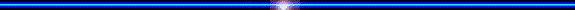 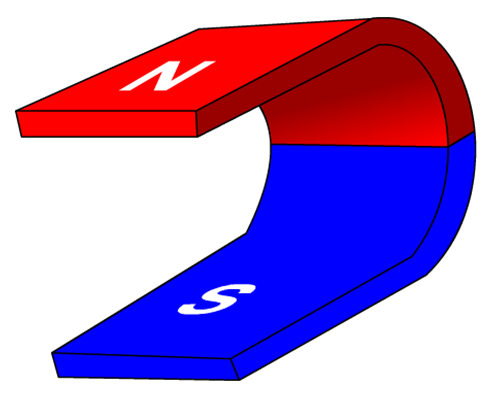 A
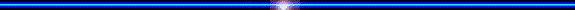 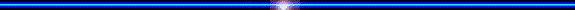 B
F
Trong đoạn dây AB, dòng điện có chiều đi từ B đến A
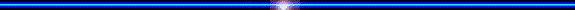 Bài 27.  LỰC ĐIỆN TỪ
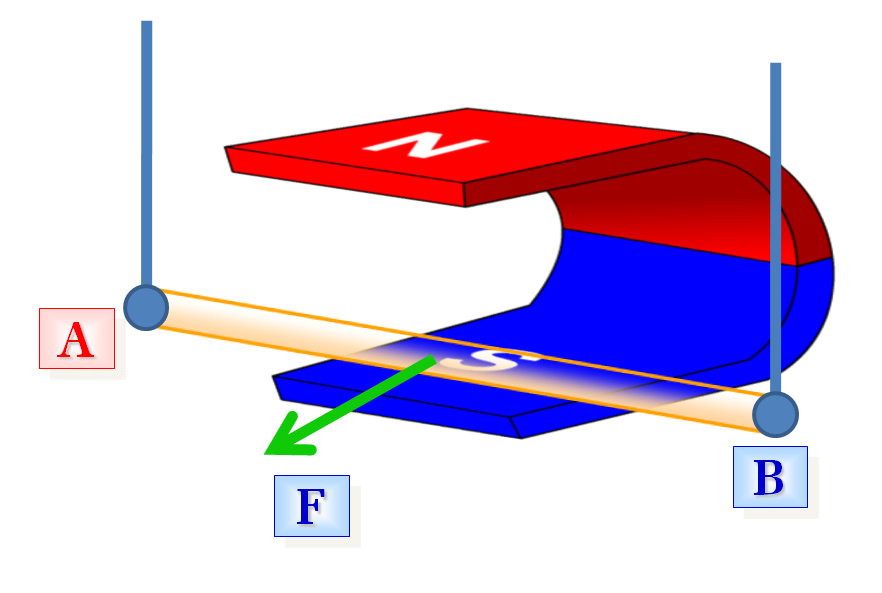 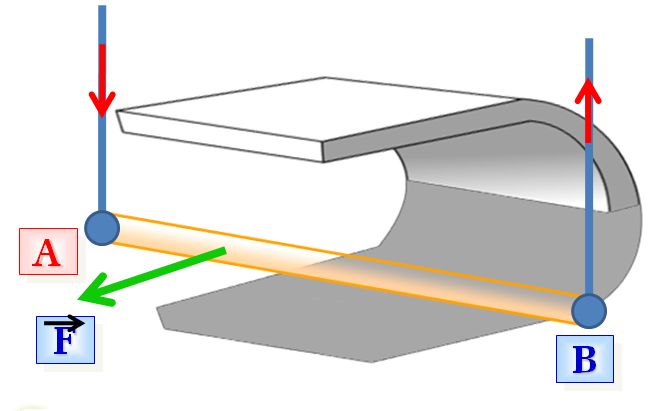 III. Vận dụng:
C2: aùp duïng quy taéc baøn tay traùi, xaùc ñònh chieàu doøng ñieän chaïy qua ñoaïn daây daãn AB trong H27.3
C2: Trong ñoaïn daây AB, doøng ñieän coù chieàu ñi töø B ñeán A.
C3: Xaùc ñònh chieàu ñöôøng söùc töø cuûa nam chaâm treân hình 27.4
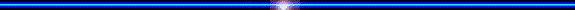 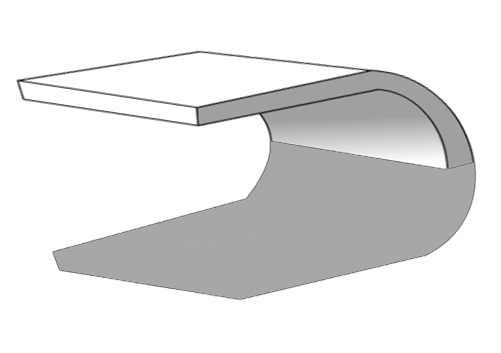 A
F
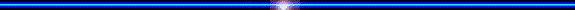 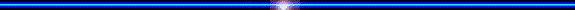 B
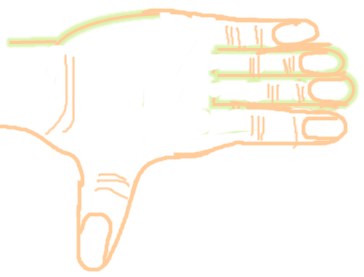 Ñöôøng söùc töø cuûa nam chaâm coù chieàu ñi töø döôùi leân treân.
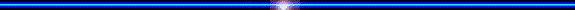 Bài  27. LỰC   ĐIỆN   TỪ
III. Vận dụng:
C2: aùp duïng quy taéc baøn tay traùi, xaùc ñònh chieàu doøng ñieän chaïy qua ñoaïn daây daãn AB trong H27.3
C2: Trong ñoaïn daây AB, doøng ñieän coù chieàu ñi töø B ñeán A.
C3: Xaùc ñònh chieàu ñöôøng söùc töø cuûa nam chaâm treân hình 27.4
C3: Ñöôøng söùc töø cuûa nam chaâm coù chieàu ñi töø döôùi leân treân.
III. Vận dụng:
C2: aùp duïng quy taéc baøn tay traùi, xaùc ñònh chieàu doøng ñieän chaïy qua ñoaïn daây daãn AB trong H27.3
C2: Trong ñoaïn daây AB, doøng ñieän coù chieàu ñi töø B ñeán A.
C3: Xaùc ñònh chieàu ñöôøng söùc töø cuûa nam chaâm treân hình 27.4
C3: Ñöôøng söùc töø cuûa nam chaâm coù chieàu ñi töø döôùi leân treân.
C4: Biểu diễn lực điện từ tác dụng lên các đoạn AB, CD của khung dây dẫn có dòng điện chạy qua trong hình 27.5a, b, c. Các cặp lực điện từ tác dụng lên AB và CD trong mỗi trường hợp có tác dụng gì đối với khung dây?
Bài 27. LỰC ĐIỆN TỪ
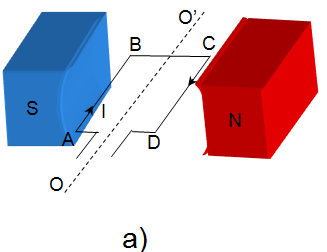 III. Vận dụng:
C4: Biểu diễn lực điện từ tác dụng lên các đoạn AB, CD của khung dây dẫn có dòng điện chạy qua trong hình 27.5a, b, c. Các cặp lực điện từ tác dụng lên AB và CD trong mỗi trường hợp có tác dụng gì đối với khung dây?
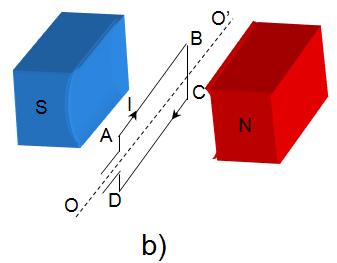 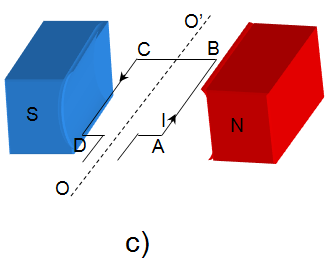 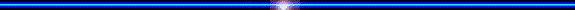 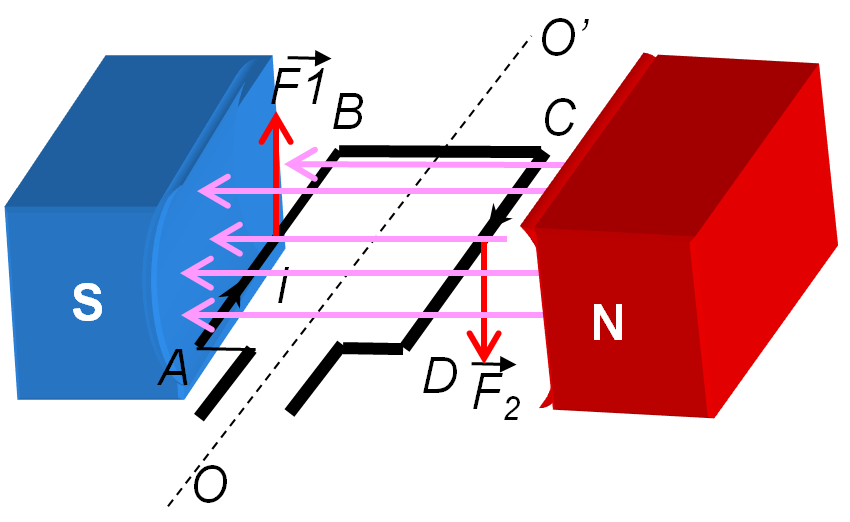 B
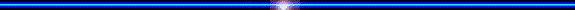 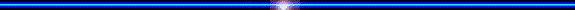 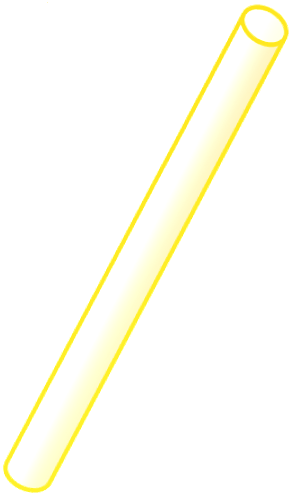 A
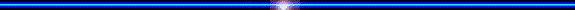 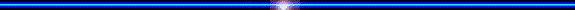 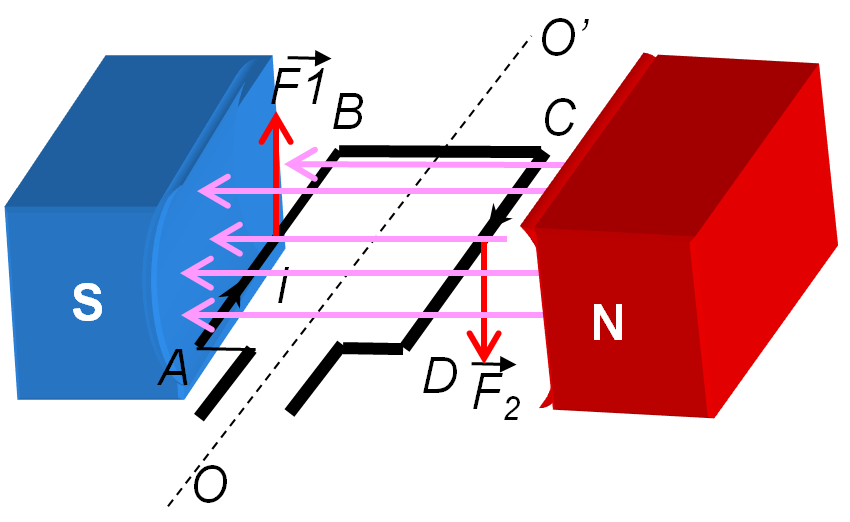 C
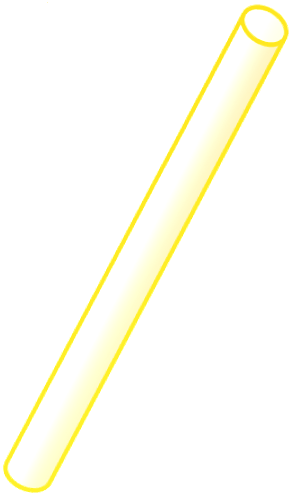 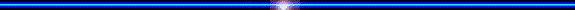 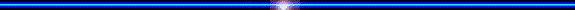 D
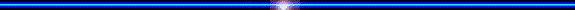 Bài 27. LỰC ĐIỆN TỪ
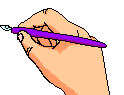 I. Tác dụng của từ trường lên dây dẫn có dòng điện
+Töø tröôøng taùc duïng löïc leân ñoaïn daây daãn AB coù doøng ñieän chaïy qua ñaët trong töø tröôøng. Lực đó gọi là lực điện từ.
II. Chiều của lực điện từ. Quy tắc bàn tay trái.
1.Chieàu cuûa löïc ñieän töø phuï thuoäc vaøo yeáu toá naøo?
+Chiều của lực từ taùc duïng leân daây daãn AB phuï thuoäc vaøo chieàu doøng ñieän chaïy trong daây daãn vaø chieàu cuûa ñöôøng söùc töø.
2. Quy taéc baøn tay traùi:
+Đặt bàn tay trái sao cho các đường sức từ hướng vào lòng bàn tay, chiều từ cổ tay đến ngón tay giữa hướng theo chiều dòng điện thì ngón tay cái choãi ra 900 chỉ chiều lực điện từ.
:Chỉ chiều đi từ phía trước ra phía sau trang giấy

:Chỉ chiều đi từ phía sau ra phía trước trang giấy
III. Vận dụng:
Bài 1:Tìm chieàu cuûa löïc ñieän töø taùc duïng vaøo daây daãn coù doøng ñieän chaïy qua trong caùc tröôøng hôïp sau
a)
c)
b)
N
N
S
I
I
I



N
S
S
d)
e)
f)


S
N
S

N
I
I
N
I
S